Voor verpleegkundigen
Dinsdag  3 november 2015

Basismodule (Praktijk) Leercoach

Verwachtingsmanagement, breinleren, leeromgeving, coaching- & gesprekstechnieken, reflectie, beoordeling van het leerproces 
Ook jouw zorg! 

Trainers:Manon van Dinther, verpleegkundige en 15 jaar ervaring als Docent
Ilse Buijs Docent, verpleegkundige en 10 jaar ervaring als docent 
Tijdstip & locatie: Van 9:00 – 16:00 uur Langendijk zaal 1+2
 
Schrijf je in via het Amphia Leerplein
Deelnemers krijgen 6 accreditatiepunten toegekend.
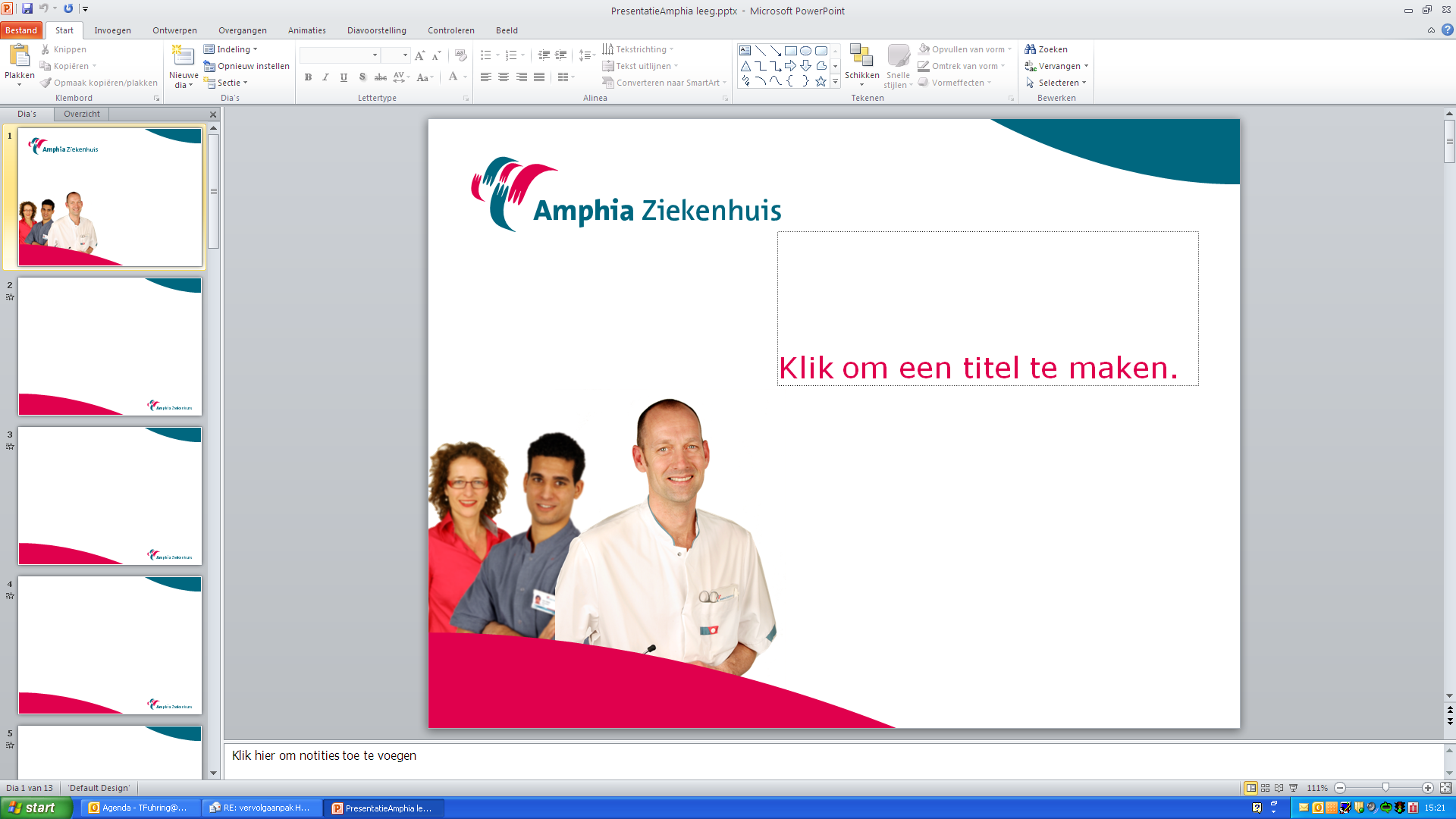 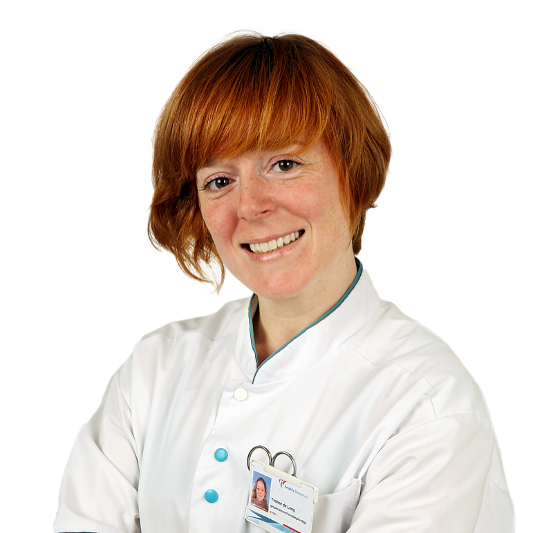 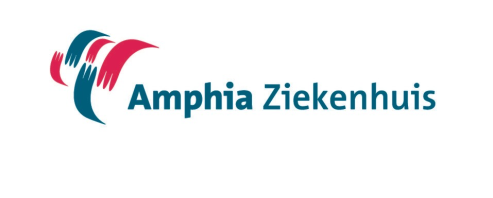